Державна реєстрація речових прав на нерухоме майно та їх обтяжень
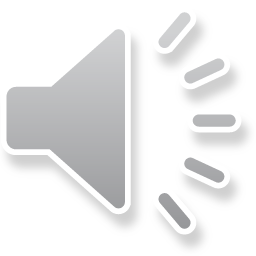 Зміни, які відбулися при реєстрації:
Державна реєстрація права власності та інших речових прав проводиться незалежно від місцезнаходження нерухомого майна в межах Автономної Республіки Крим, області, міст Києва та Севастополя, крім державної реєстрації права власності та інших речових прав, що проводяться нотаріусами незалежно від місцезнаходження нерухомого майна. 
Державна реєстрація прав проводиться за заявою заявника шляхом звернення до суб'єкта державної реєстрації прав або нотаріуса. Для проведення державної реєстрації прав заявник, разом із заявою про державну реєстрацію прав та їх обтяжень подає оригінали документів, необхідних для відповідної реєстрації та документи, що підтверджують сплату адміністративного збору та/або внесення плати за надання інформації з Державного реєстру прав.
З 01.01.2016 року за результатами державної реєстрації не передбачено видачу свідоцтва про право власності на нерухоме майно.
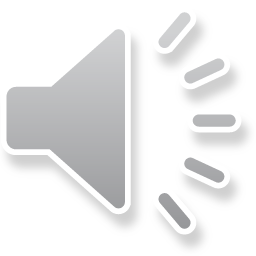 Суб’єкти державної реєстрації речових прав на нерухоме майно та їх обтяжень
виконавчі органи сільських, селищних та міських рад, Київська, Севастопольська міські, районні, районні у містах Києві та Севастополі державні адміністрації;
акредитовані суб’єкти;
державні реєстратори прав на нерухоме майно (далі - державні реєстратори)
Державним реєстратором є:
1) громадянин України, який має вищу освіту за спеціальністю правознавство, вільно володіє державною мовою, стаж роботи за фахом на державній службі на посаді не нижче провідного спеціаліста не менше 1 року або стаж роботи в інших сферах управління не менше 3 років та перебуває у трудових відносинах з суб’єктом державної реєстрації прав;
2) нотаріус;
3) державний виконавець - у разі державної реєстрації обтяжень, накладених під час примусового виконання рішень відповідно до закону.
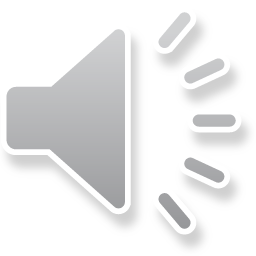 Строки надання послуг у сфері державної реєстрації речових прав на нерухоме майно та їх обтяжень
1. Державна реєстрація права власності та інших речових прав проводиться у строк, що не перевищує п’яти робочих днів.

Державна реєстрація права власності на підприємство як єдиний майновий комплекс проводиться у строк, що не перевищує 14 робочих днів.

2. Державна реєстрація обтяжень речових прав проводиться у строк, що не перевищує 24 годин, крім вихідних та святкових днів, з моменту прийняття заяви.

3. Державна реєстрація прав у результаті вчинення нотаріальної дії нотаріусом проводиться після завершення такої дії без урахування строків, вказаних в пунктах 1. та 2.
За державну реєстрацію прав справляється адміністративний збір у такому розмірі
1) за державну реєстрацію права власності на нерухоме майно (крім випадків державної реєстрації права власності на підприємство як єдиний майновий комплекс) протягом п’яти робочих днів - 0,1 розміру мінімальної заробітної плати (далі - МЗП);
за державну реєстрацію права власності на підприємство як єдиний майновий комплекс протягом 14 робочих днів - 1 МЗП;
2) за державну реєстрацію права власності на підприємство як єдиний майновий комплекс у строк 7 робочих днів - 5 МЗП;
за державну реєстрацію права власності на підприємство як єдиний майновий комплекс протягом 24 годин, крім вихідних та святкових днів, з моменту прийняття заяви - 10 МЗП;
3) за державну реєстрацію права власності (крім випадків державної реєстрації права власності на підприємство як єдиний майновий комплекс) у строк 2 робочі дні - 1 МЗП;
за державну реєстрацію права власності (крім випадків державної реєстрації права власності на підприємство як єдиний майновий комплекс) протягом 24 годин, крім вихідних та святкових днів, з моменту прийняття заяви - 2 МЗП;
за державну реєстрацію права власності (крім випадків державної реєстрації права власності на підприємство як єдиний майновий комплекс) протягом 2 годин, крім вихідних та святкових днів, з моменту прийняття заяви - 5 МЗП;
4) за державну реєстрацію речових прав, похідних від права власності, у строки, визначені цією статтею, - 50 відсотків адміністративного збору за державну реєстрацію права власності;
5) за державну реєстрацію обтяжень протягом 24 годин - 0,05 МЗП;
за державну реєстрацію обтяжень протягом 2 годин, крім вихідних та святкових днів, з моменту прийняття заяви - 0,5 МЗП;
6) за внесення змін до записів Державного реєстру прав, у тому числі виправлення технічної помилки, допущеної з вини заявника, - 0,04 МЗП.
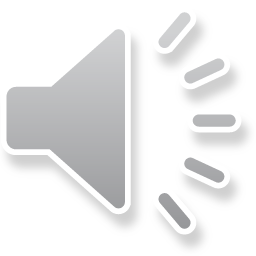 При державній реєстрації вноситься плата за надання інформації з Державного реєстру прав у такому розмірі
за надання інформації у паперовій формі - 0,025 розміру мінімальної заробітної плати;
за надання інформації в електронній формі - 0,0125 розміру мінімальної заробітної плати;
за надання інформації адвокатам, нотаріусам та їх помічникам (під час вчинення нотаріальних дій з нерухомим майном, об’єктом незавершеного будівництва) шляхом безпосереднього доступу до Державного реєстру речових прав на нерухоме майно - 0,04 розміру мінімальної заробітної плати.
Після внесення відомостей до Державного реєстру прав державний реєстратор формує інформацію з нього, яка розміщується на веб-порталі Мін’юсту для доступу до неї заявника з метою її перегляду та з урахуванням строку державної реєстрації, за який сплачено реєстраційний збір, її завантаження і друк.
Інформація з Державного реєстру прав за бажанням заявника може бути надана у паперовій формі з урахуванням строку державної реєстрації, за який сплачено реєстраційний збір, шляхом її друку за допомогою програмних засобів ведення Державного реєстру прав на аркушах паперу форматом А4 без використання спеціальних бланків, проставлення підпису та печатки державного реєстратора.
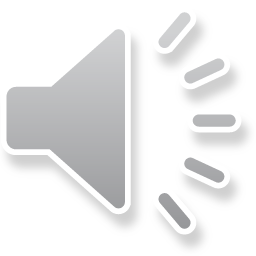 Особливості обчислення та зарахування платежів
Адміністративний збір та плата за надання інформації справляється у відповідному розрахунку від мінімальної заробітної плати у місячному розмірі, встановленому законом на 1 січня календарного року, в якому подаються відповідні документи для проведення державної реєстрації прав, та адміністративний збір округлюється до найближчих десяти гривень, а плата за надання інформації – до гривні.
  за проведення державної реєстрації державними реєстраторами районних державних адміністрацій 100% адміністративного збору зараховується до державного бюджету;
за проведення державної реєстрації державними реєстраторами органів місцевого самоврядування 100% адміністративного збору зараховується до місцевого бюджету 
за проведення державної реєстрації державними нотаріусами 100% адміністративного збору зараховується до державного бюджету;
за проведення державної реєстрації приватними нотаріусами або акредитованими суб’єктами 40% адміністративного збору зараховується до державного бюджету, а 60% залишається у приватних нотаріусів або акредитованих суб’єктів, які здійснили державну реєстрацію прав;
у всіх випадках 100% плати за надання інформації зараховується до державного бюджету.
У 2015 році заявниками сплачено:
Адміністративного збору за проведення державної реєстрації речових прав на нерухоме майно та їх обтяжень - 16 432 627,40 грн.
Адміністративного збору за внесення змін до записів Державного реєстру речових прав на нерухоме 
майно – 277 216 грн.